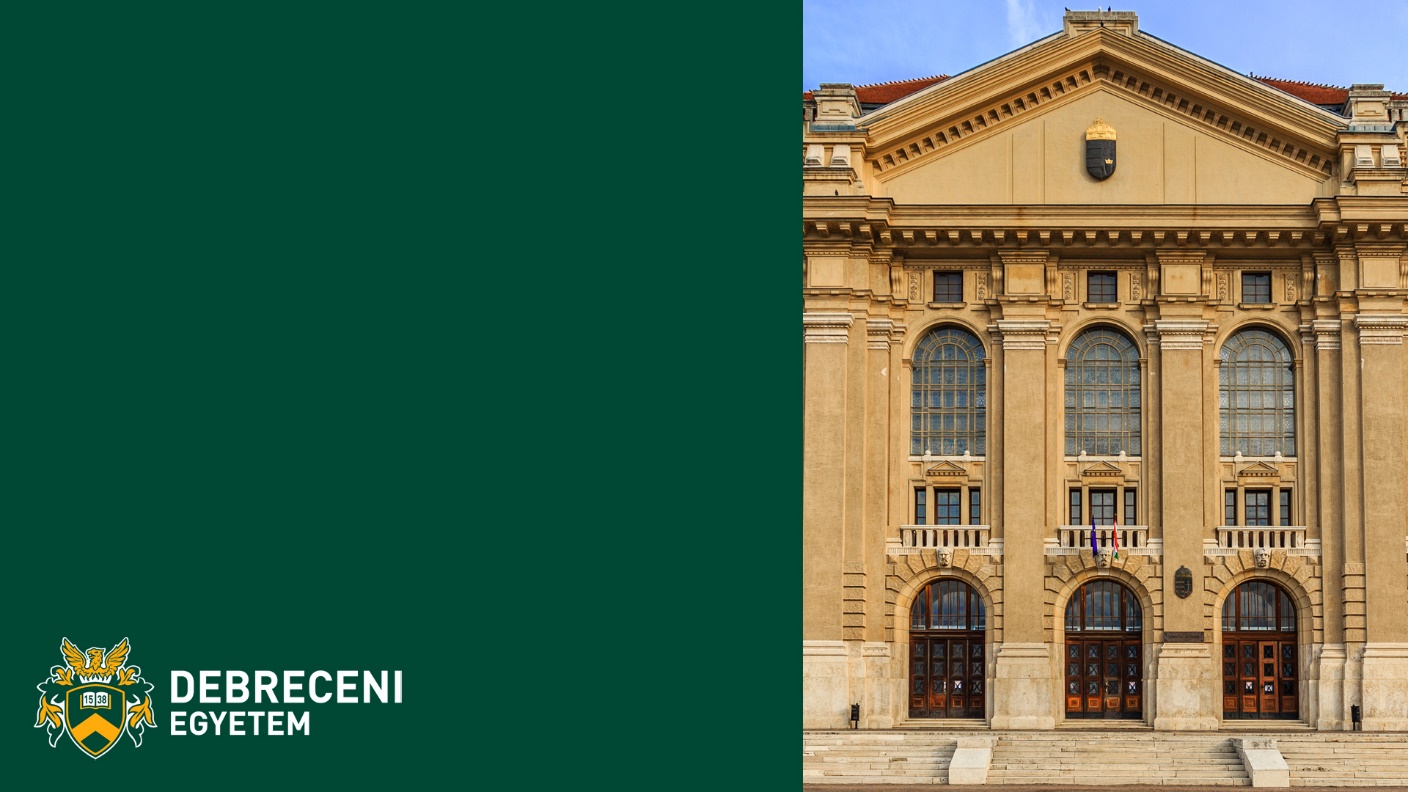 (Túl)sokszínű világ egy UAV fedélzetéről

Első tapasztalataink a MicaSense RedEdge-MX Dual 10 csatornás kamera-rendszerrel
Szabó Gergely – Bertalan László – Szabó Loránd
 
Debreceni Egyetem, Természetföldrajzi és Geoinformatikai Tanszék
A szenzor(pár)
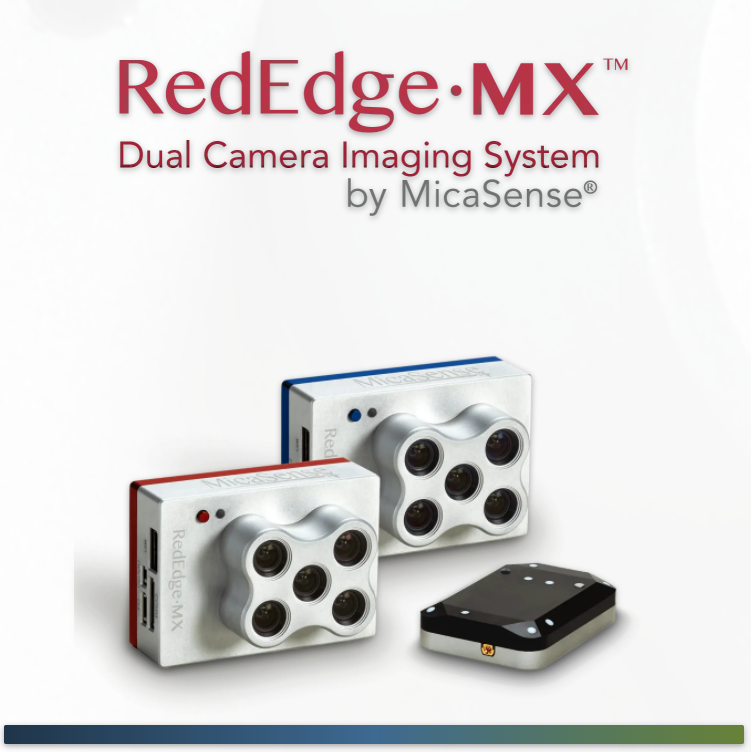 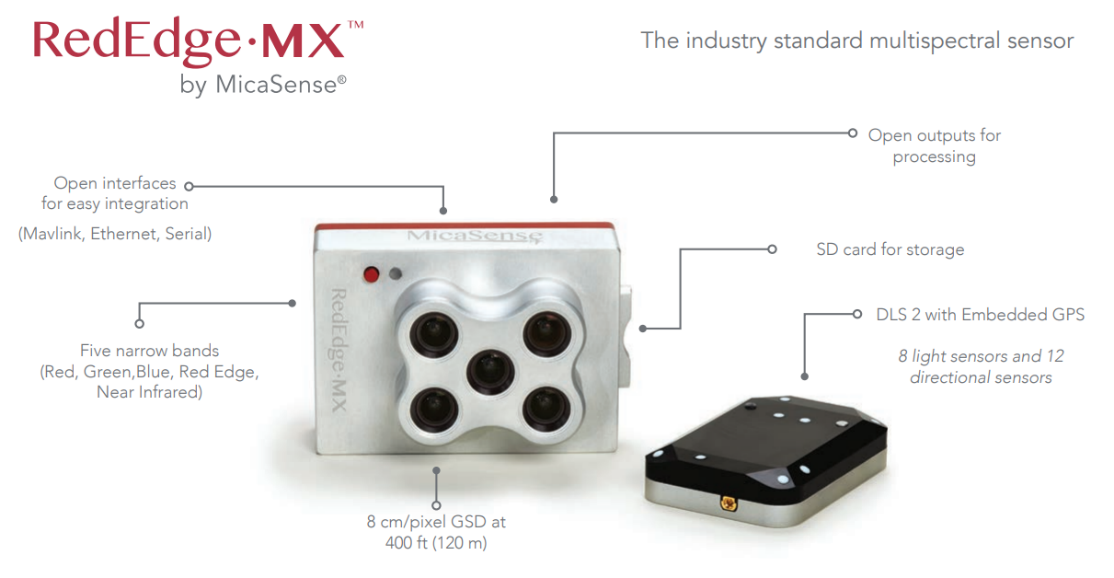 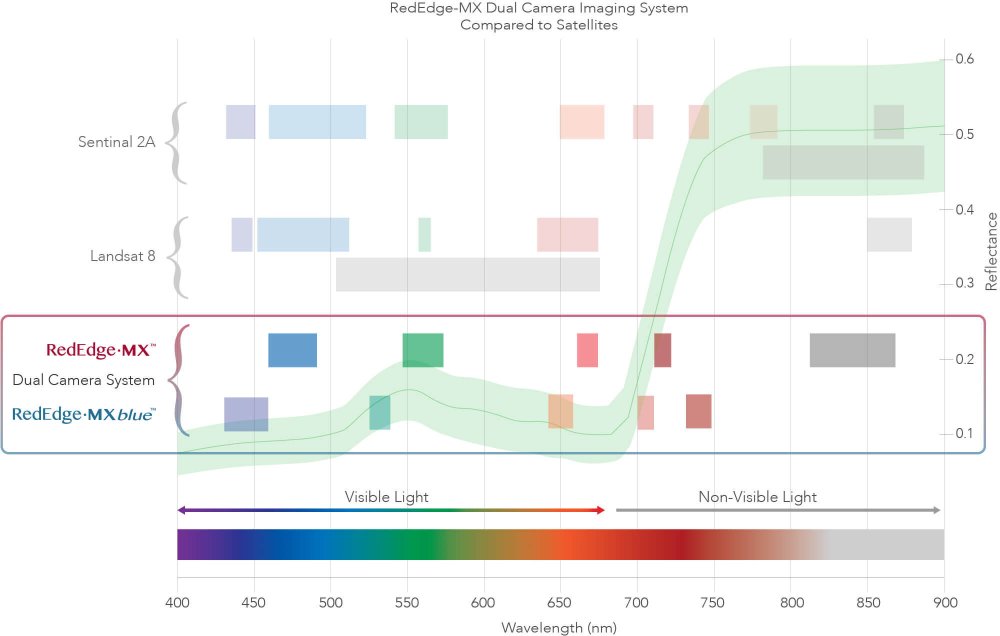 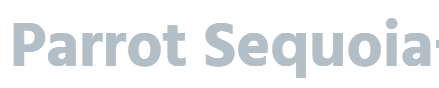 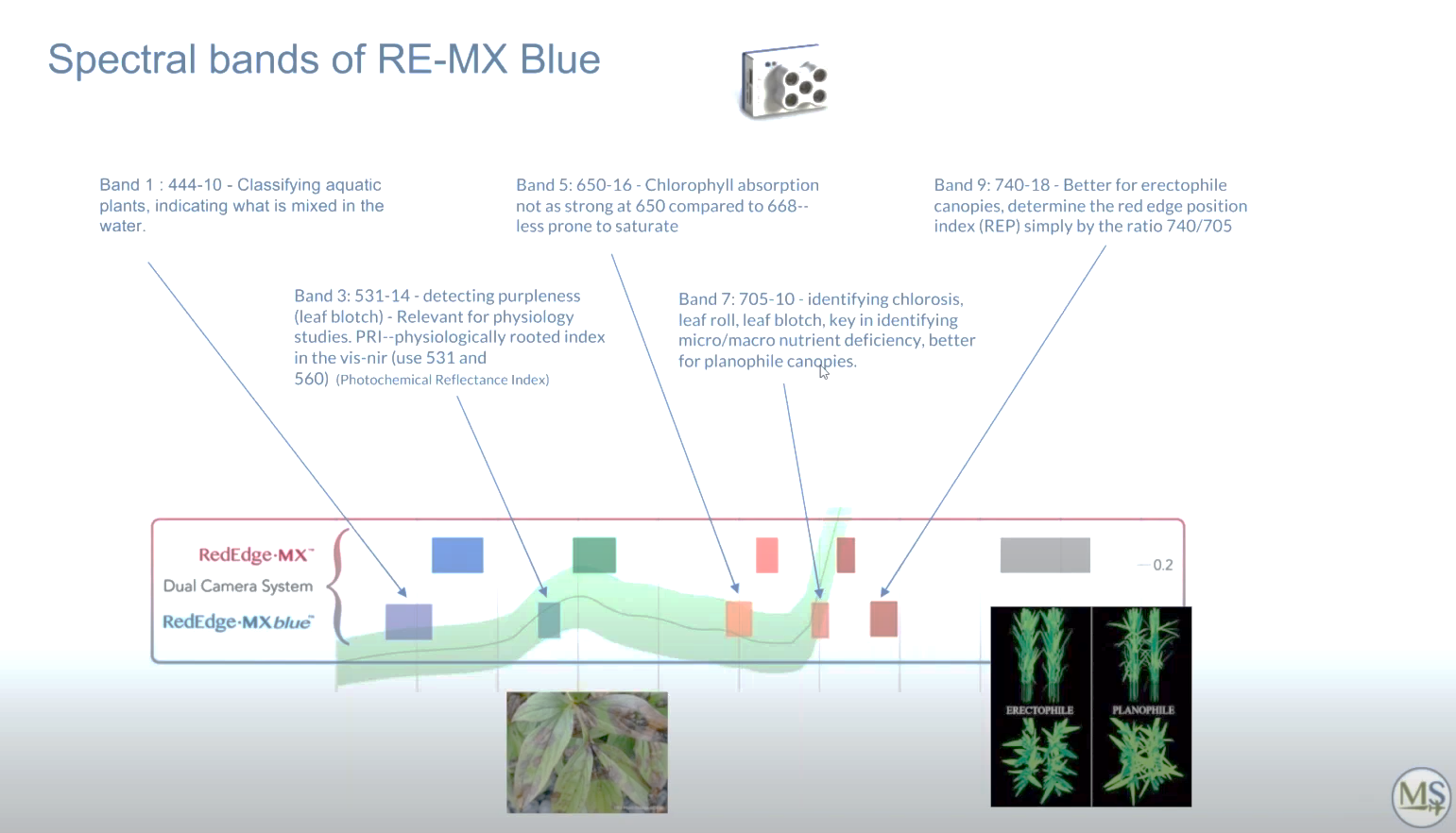 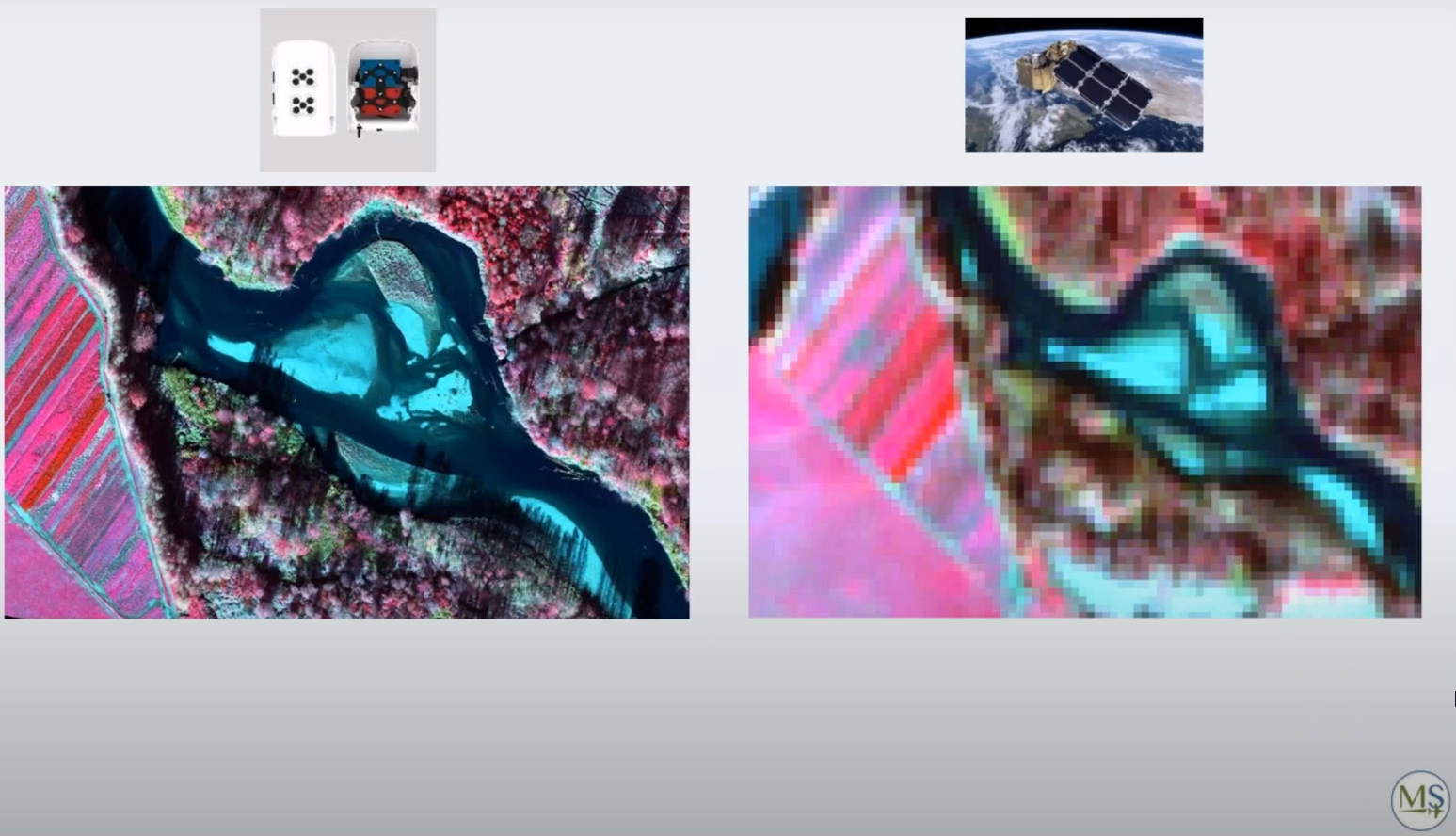 Először össze kellett rakni! 
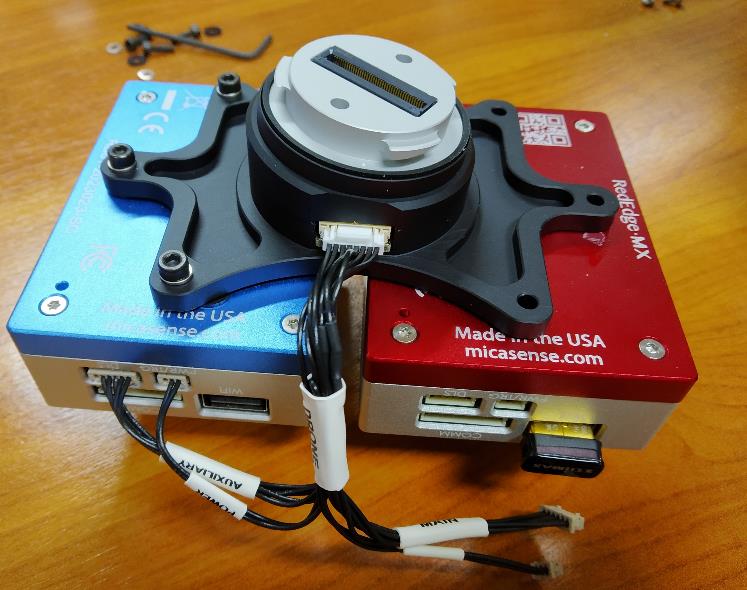 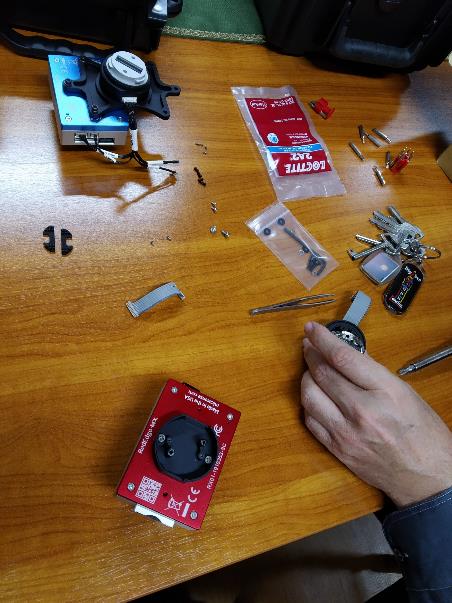 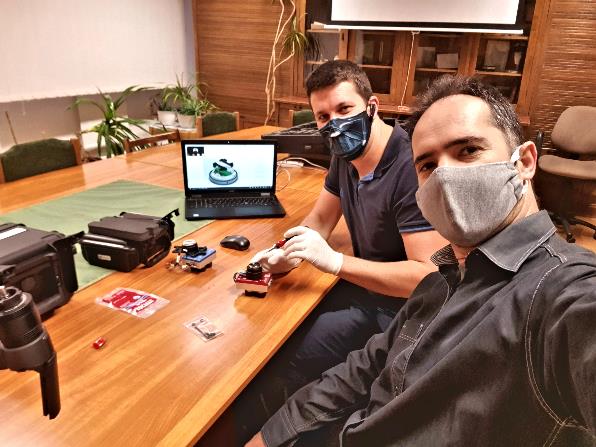 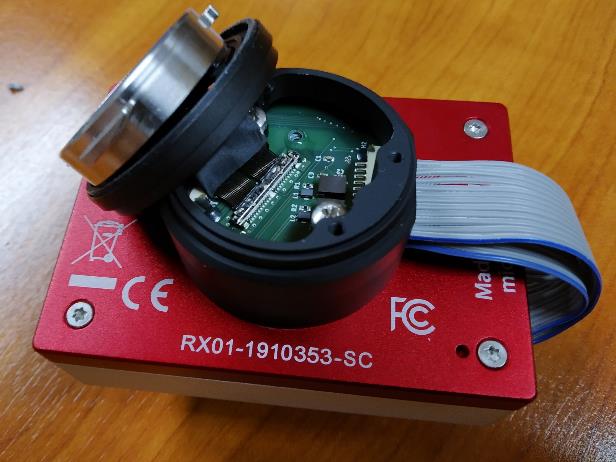 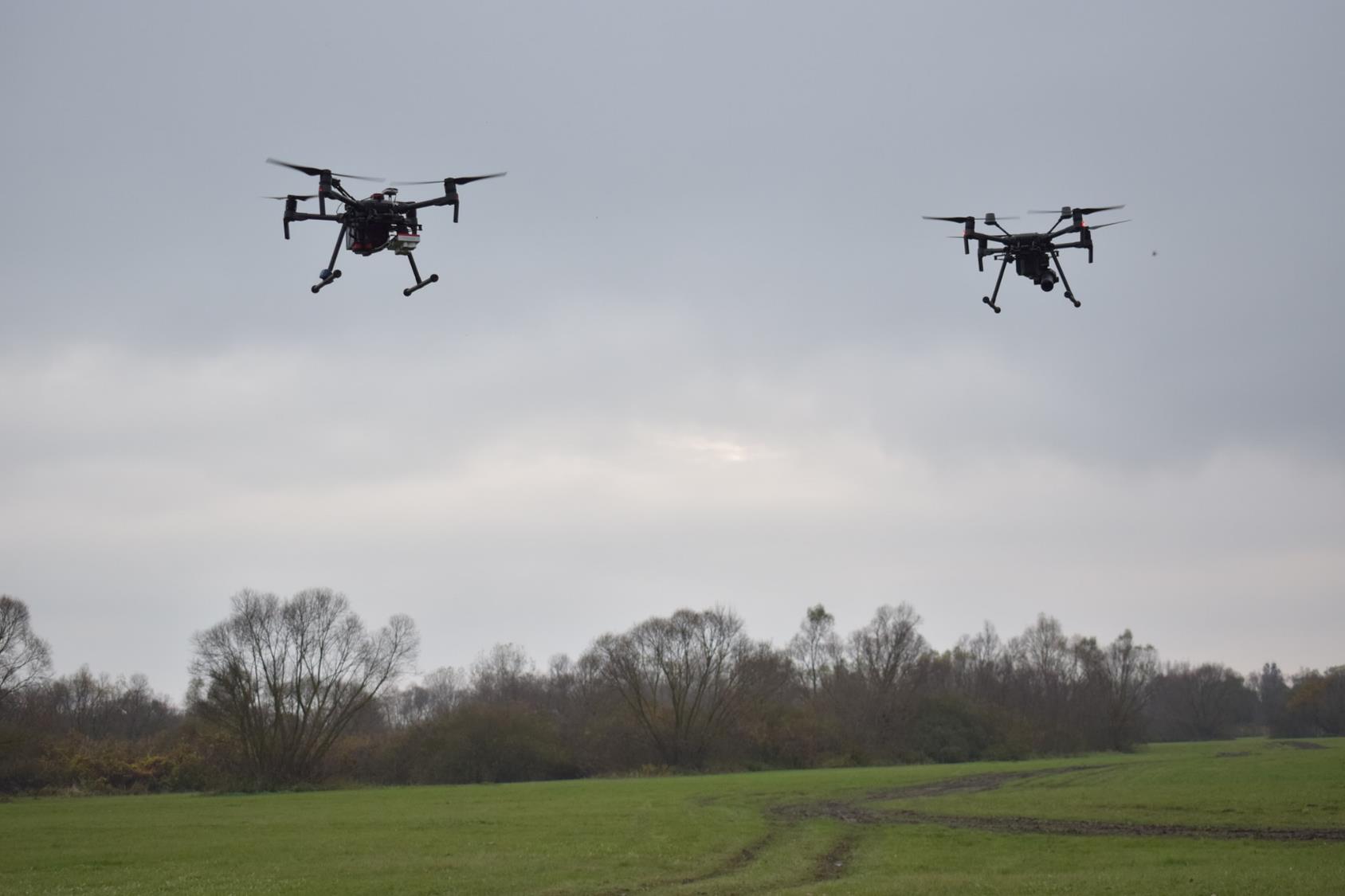 DJI Matrice 210MicaSense RedEdge-MX Dual
Parrot Sequoia
DJI Matrice 210 RTK v2Zenmuse X7 (24 mm)
Teljes menetfelszerelésben!
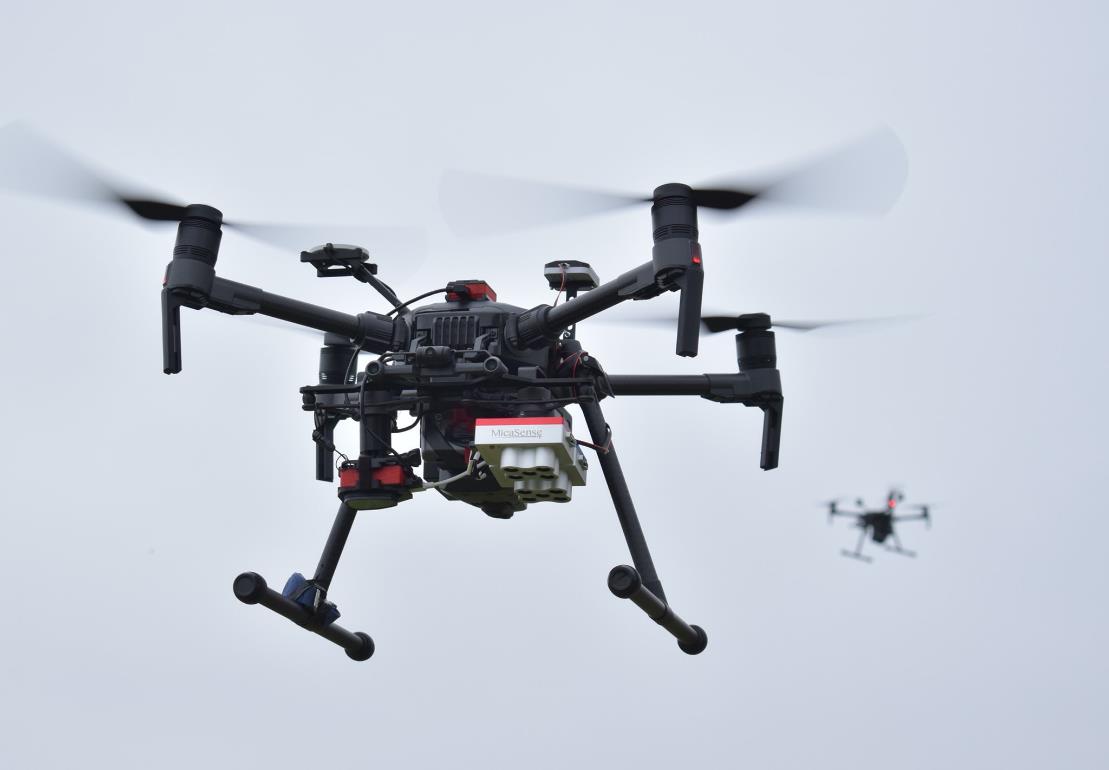 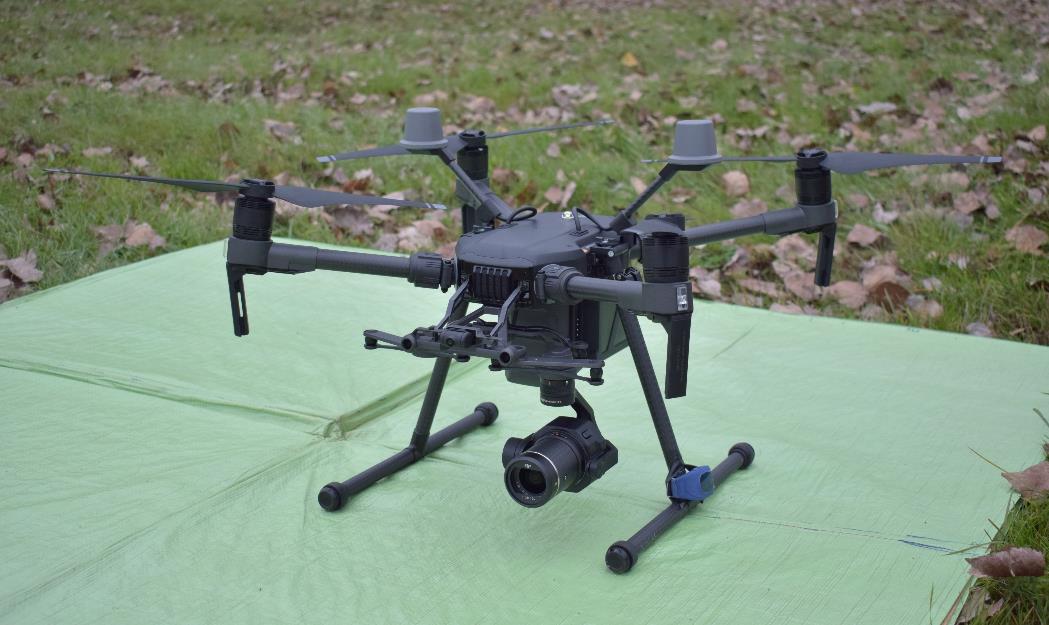 Első terepi tesztelés: nem ideális körülmények között…
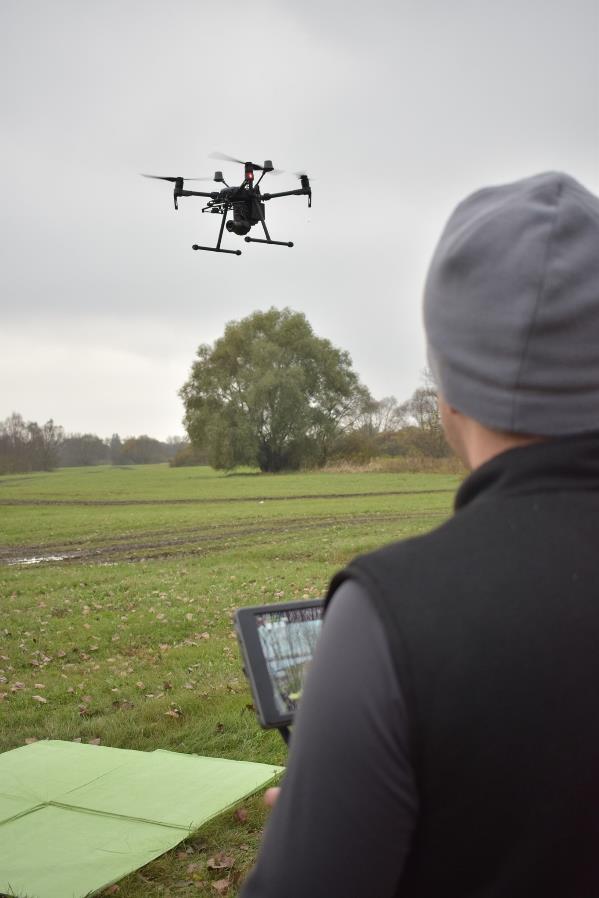 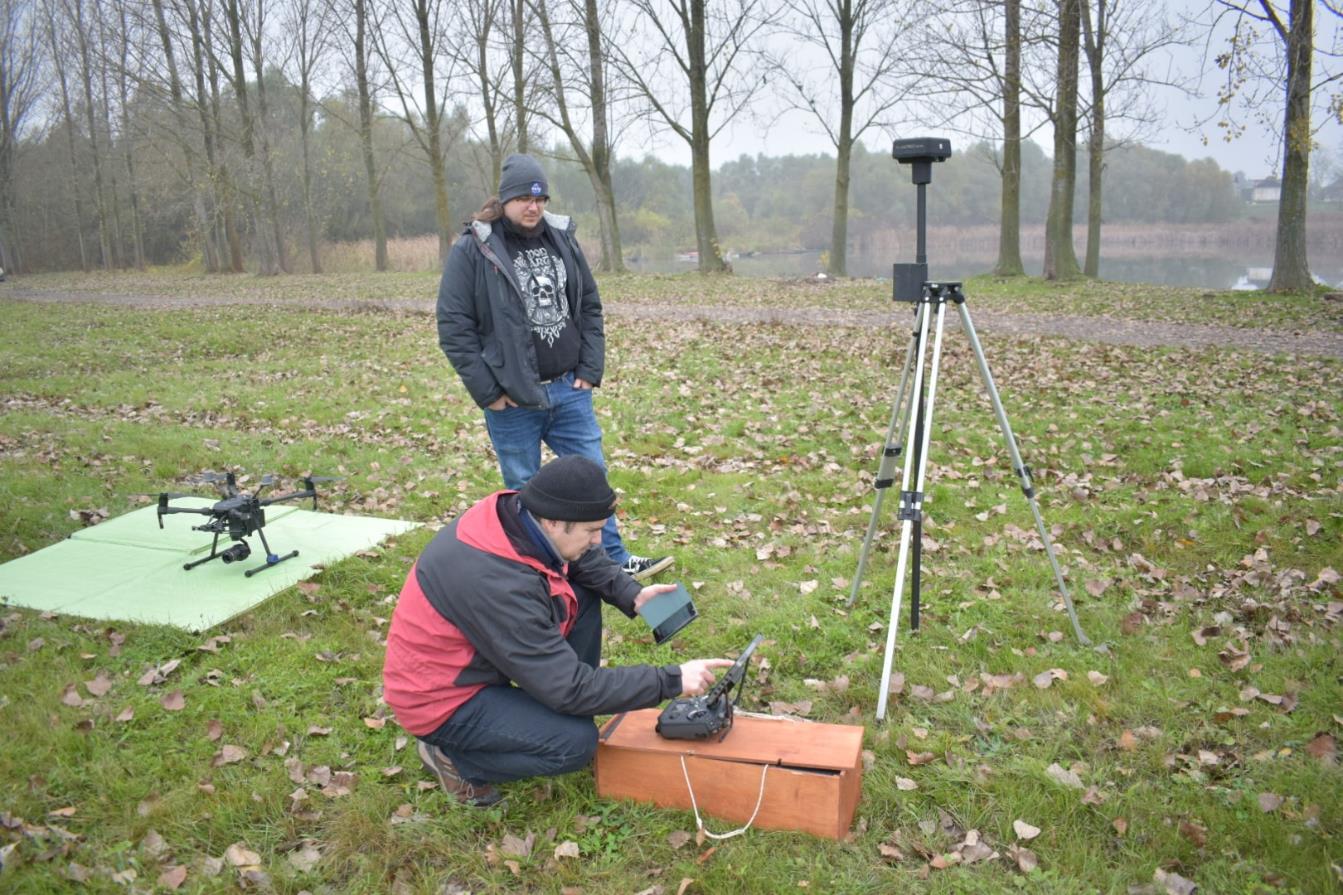 Első terepi tesztelés: nem éppen ideális körülmények!
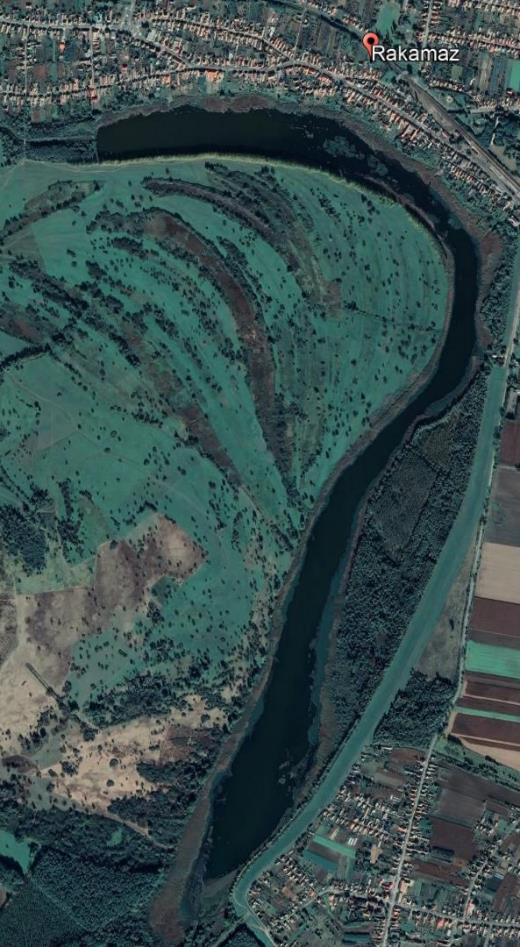 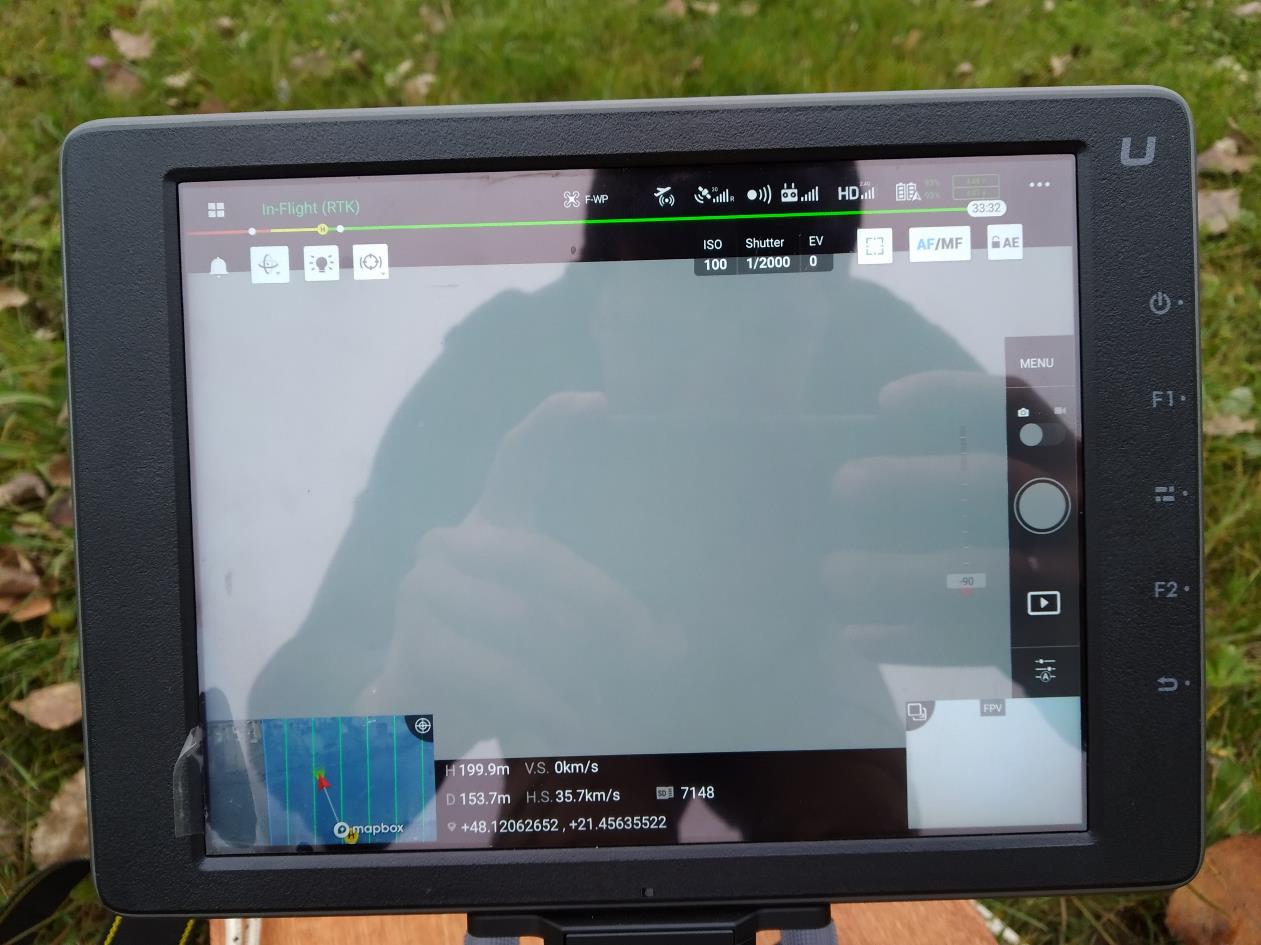 RTK + Zenmuse X7 (2 cm GSD)
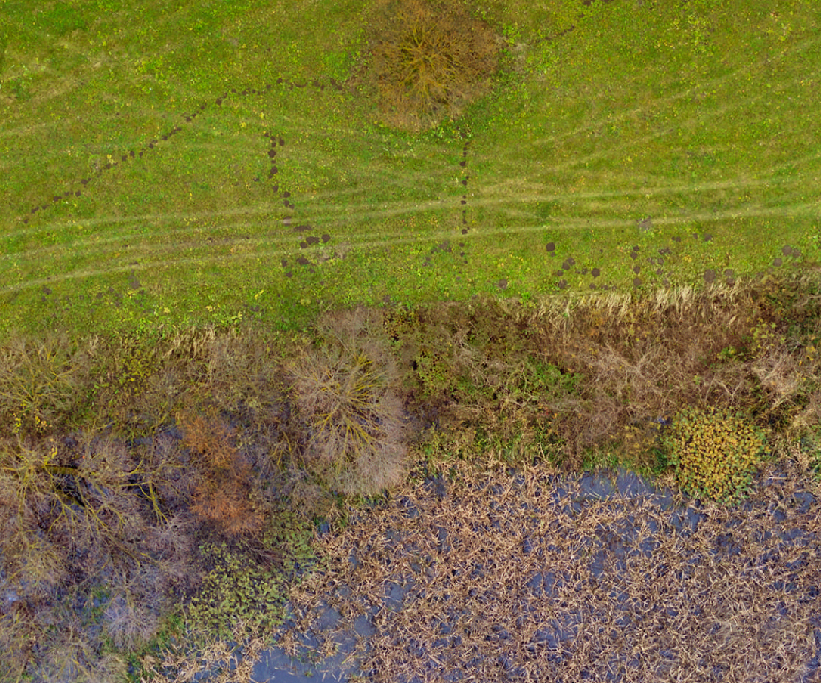 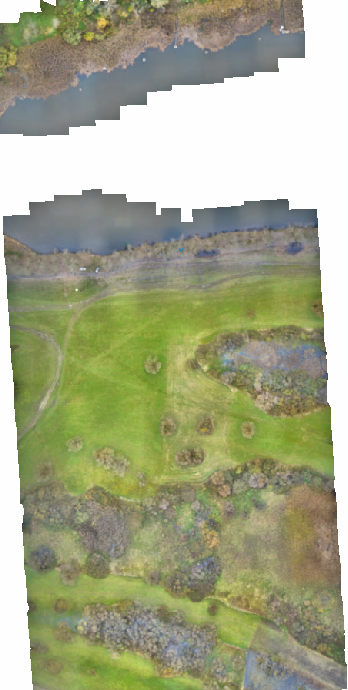 Adatfeldolgozás Pix4D Mapperben
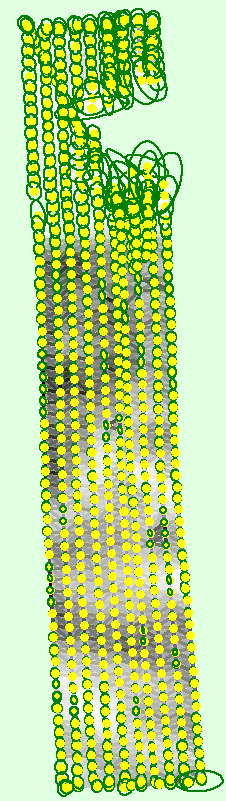 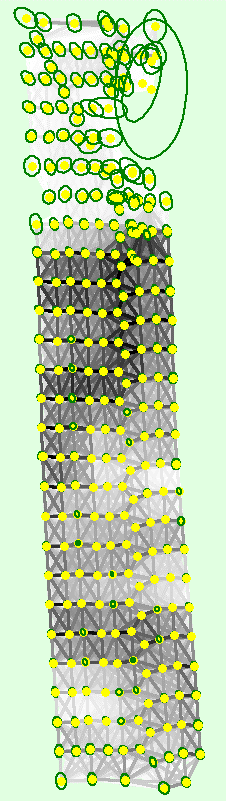 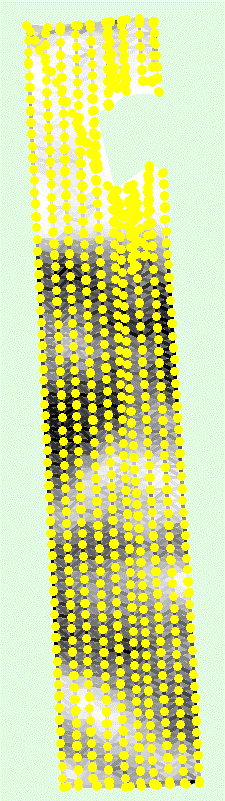 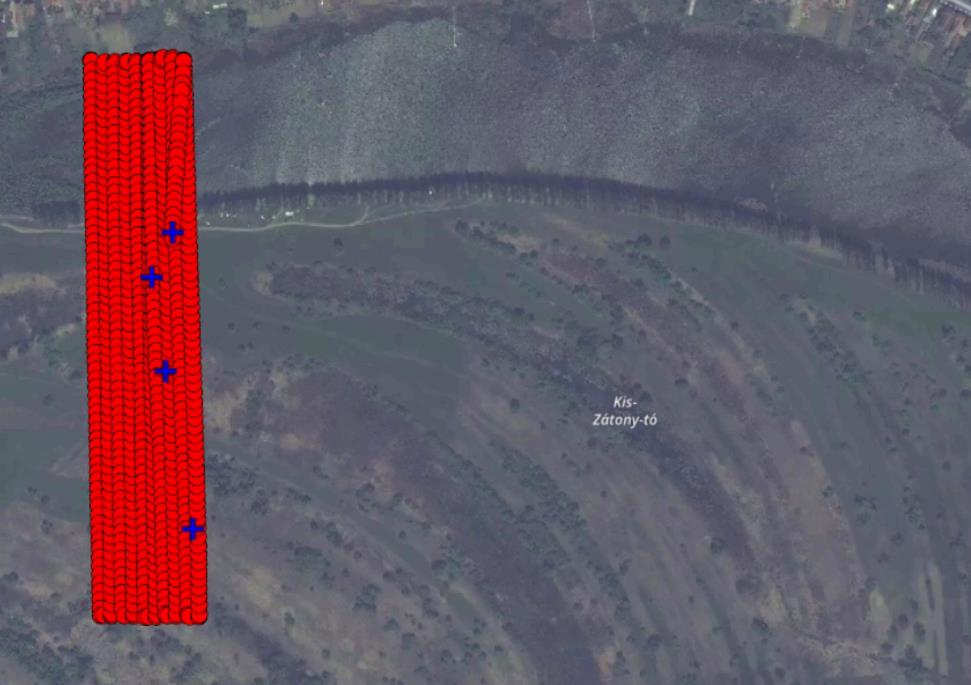 Mindössze 4 GCP

RMSE MicaSense
X: 0,03 m; Y: 0,01 m; Z: 0,06 m

RMSE Parrot:
X: 0,20 m; Y: 0,08 m; Z: 0,09 m
CPU: Intel Xeon E5-2670 v3 @2.30GHz (12 mag/24 szál)
RAM: 64GB
GPU: NVIDIA Quadro K420 2GB
Op.rendszer: Windows 10 Enterprise, 64-bit
Dual		      Red		Sequoia
Adatfeldolgozás Pix4D Mapperben
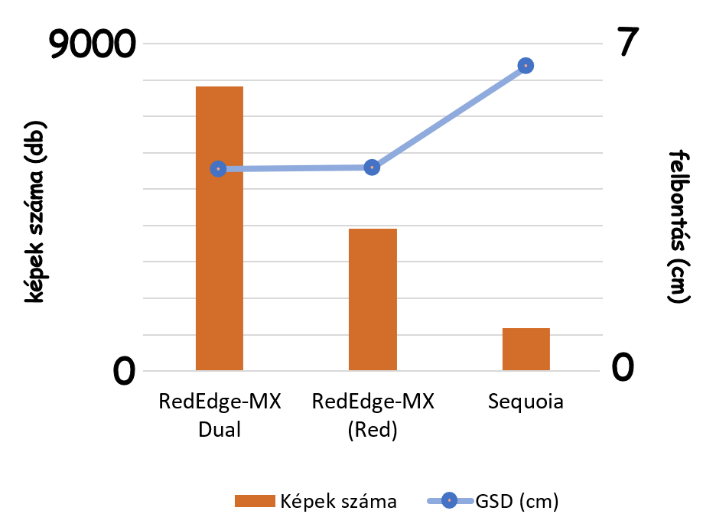 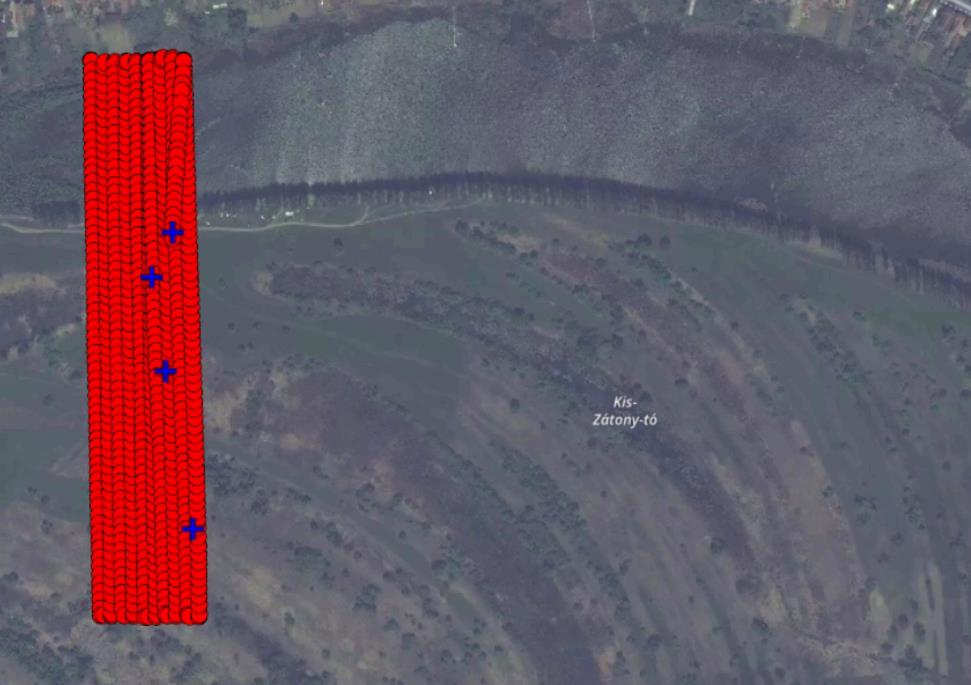 Mindössze 4 GCP

RMSE MicaSense
X: 0,03 m; Y: 0,01 m; Z: 0,06 m

RMSE Parrot:
X: 0,20 m; Y: 0,08 m; Z: 0,09 m
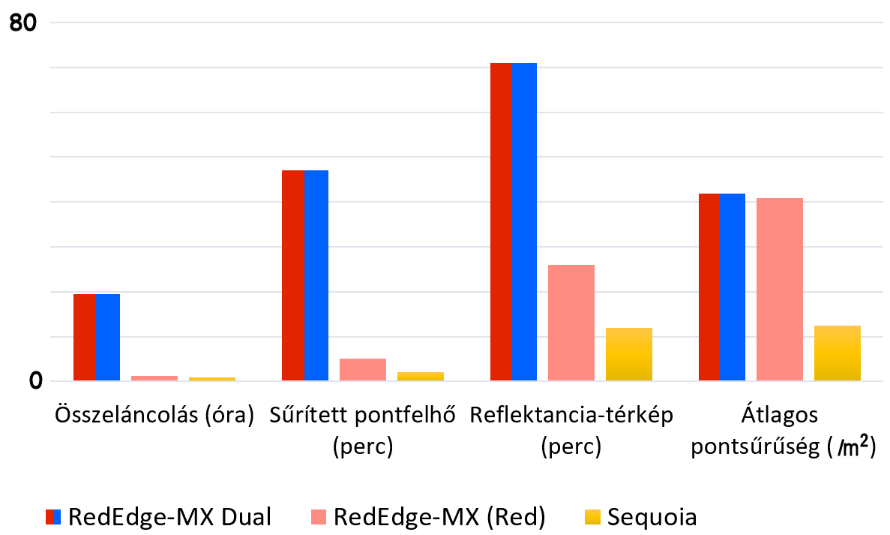 CPU: Intel Xeon E5-2670 v3 @2.30GHz (12 mag/24 szál)
RAM: 64GB
GPU: NVIDIA Quadro K420 2GB
Op.rendszer: Windows 10 Enterprise, 64-bit
Nyers reflektancia-térképek
Red edge    740
Green
550
NIR
840
Red edge
735
Red
660
Blue
444
Red
650
Red edge
705
Blue
475
Green
560
Red
668
NIR
840
Red edge
717
Green
531
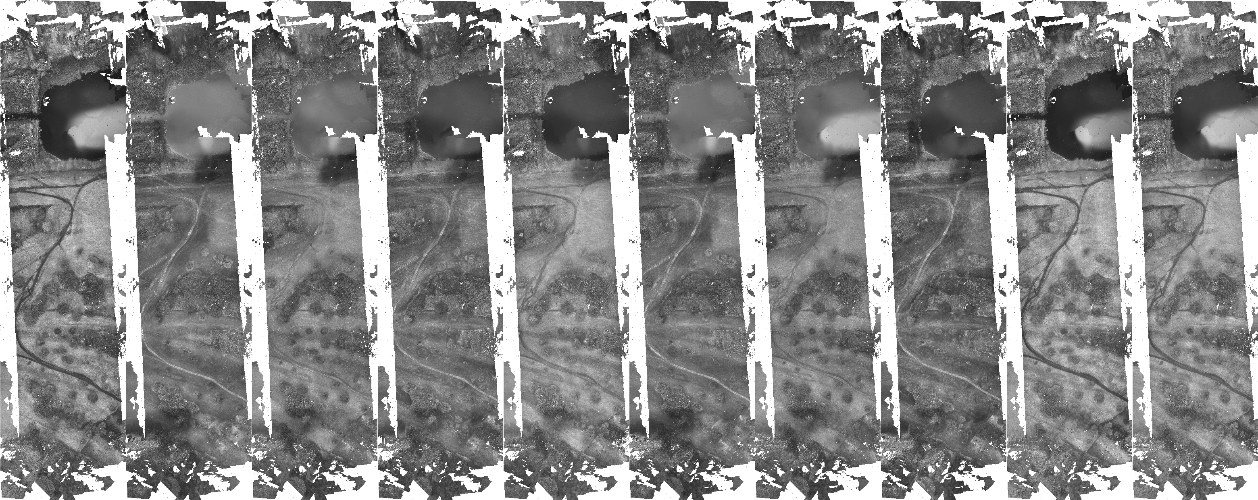 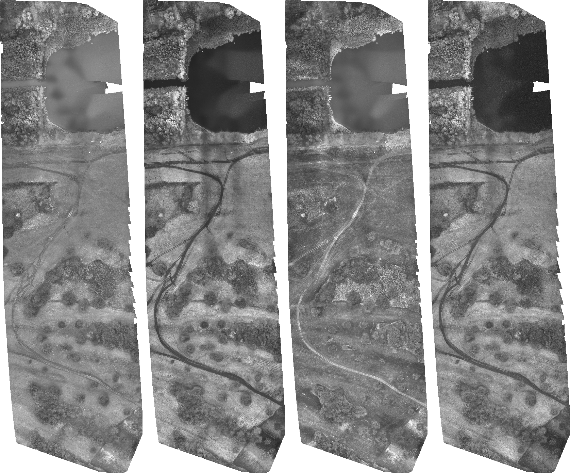 Blue	                                            Red
Micasense RedEdge-MX Dual                                                        Parrot Sequoia
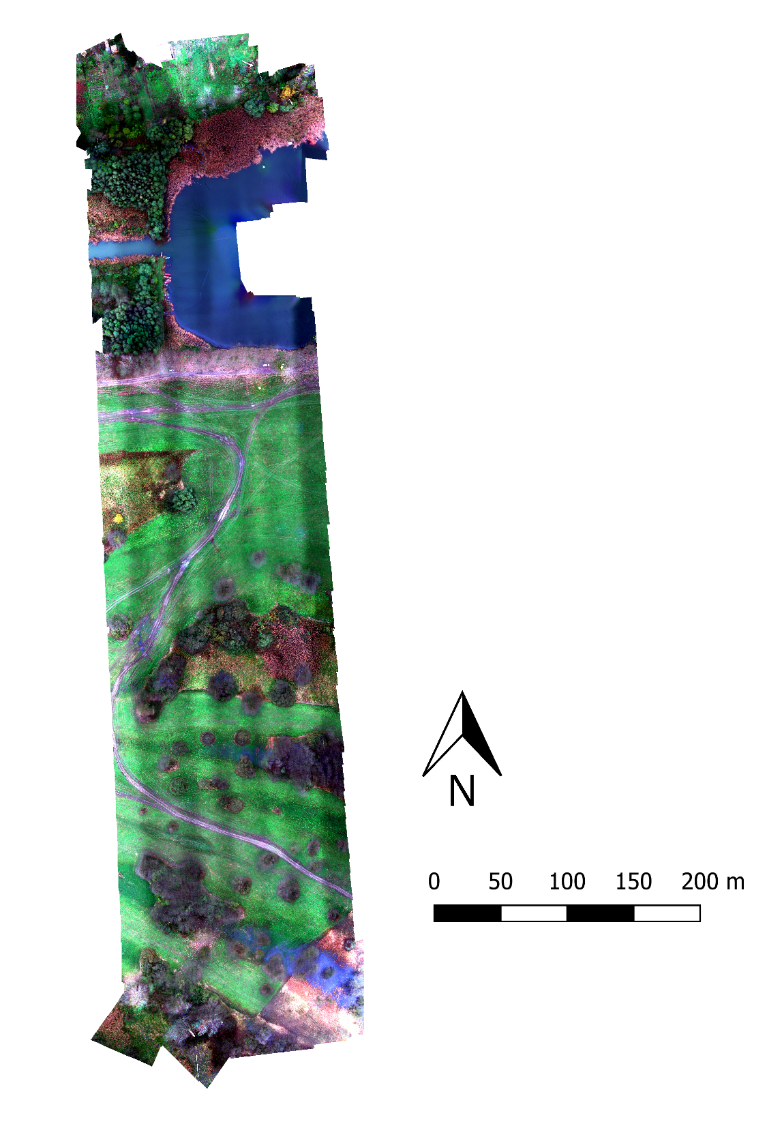 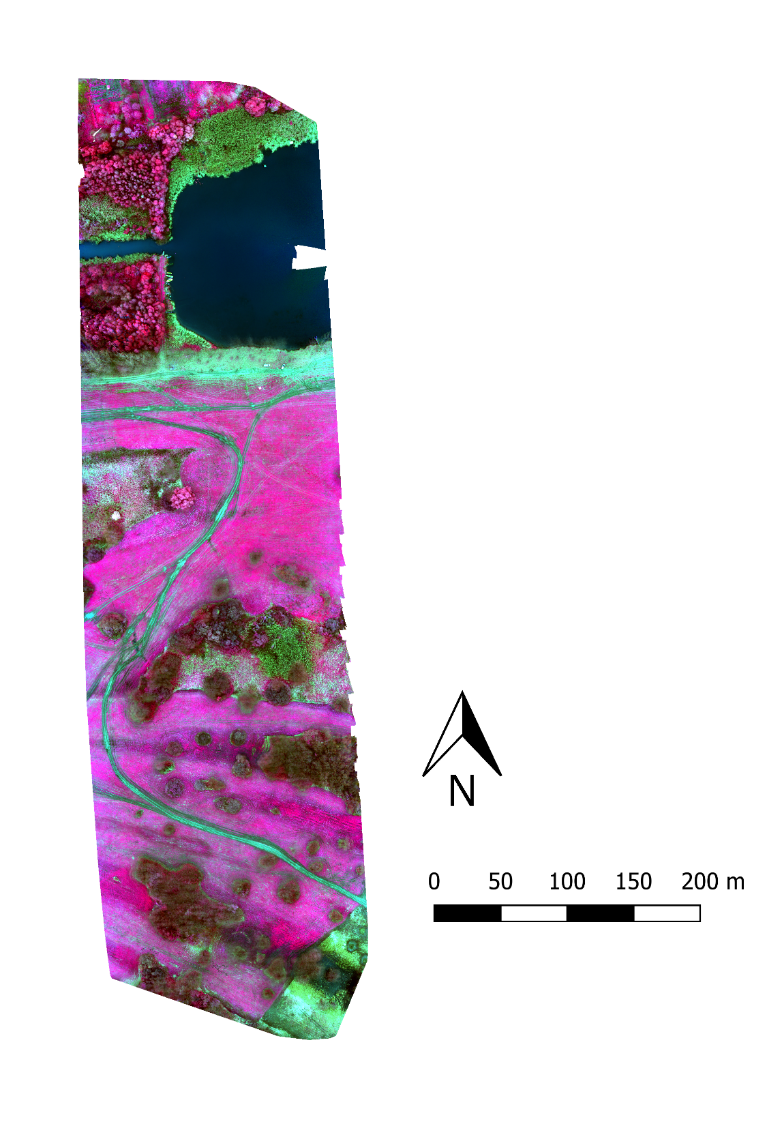 Micasense RGB+CIR                                  Sequoia CIR
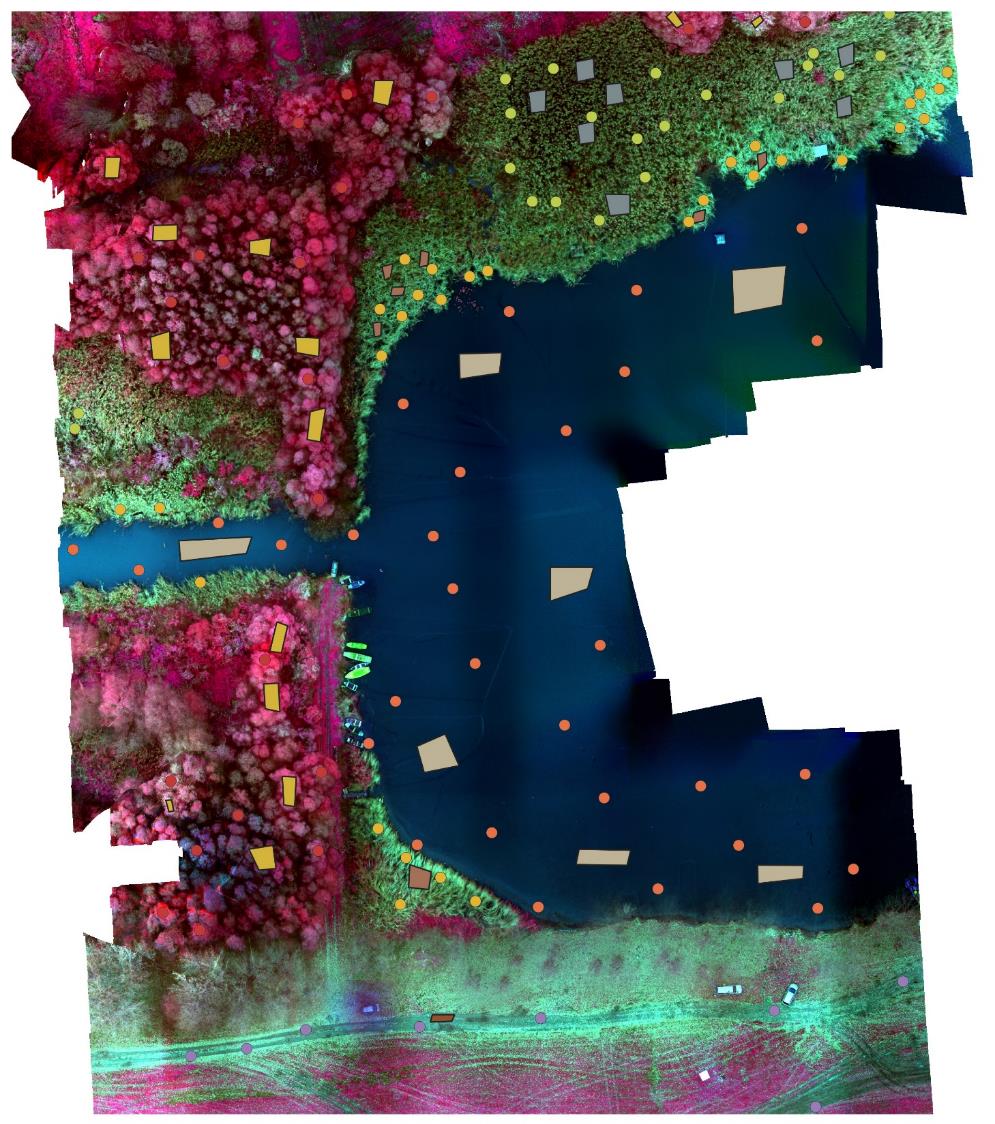 Train/Test adatok
Maximum Likelihood osztályozó
6 osztály
Fa
Nád
Gyékény
Gyep
Talaj
Víz
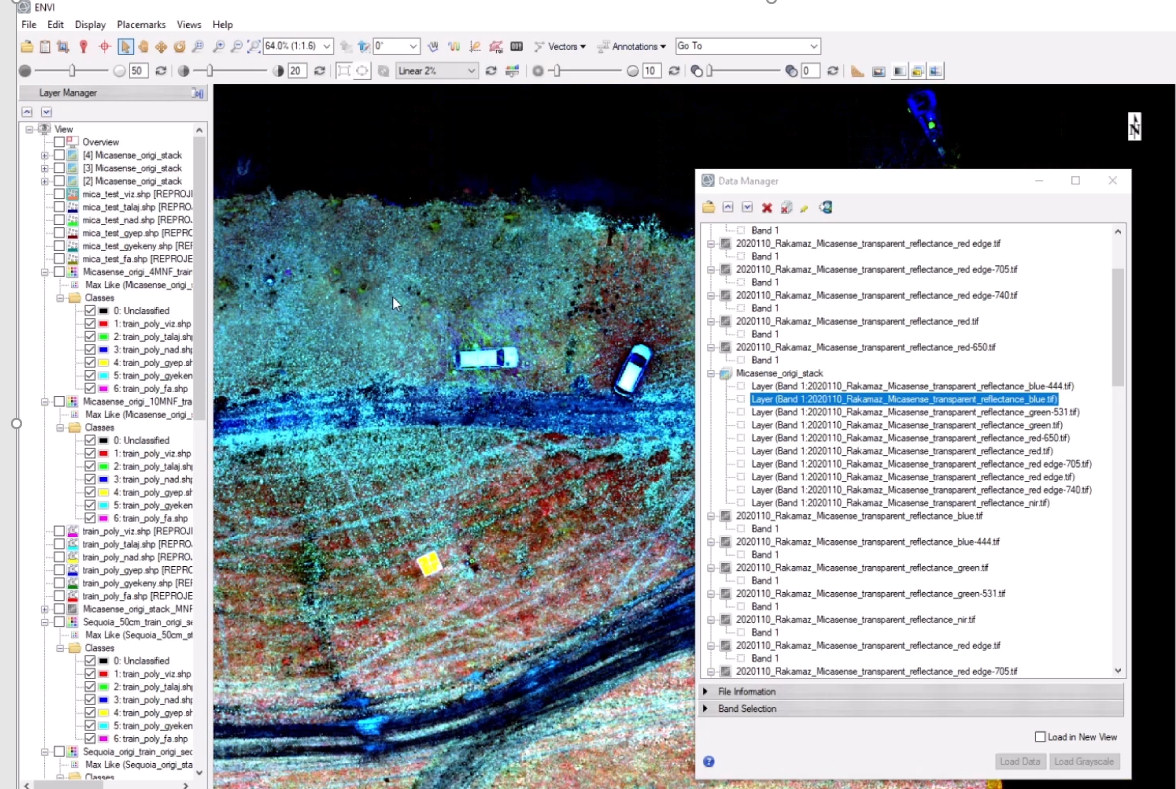 50 cm felbontás
Eredeti felbontás
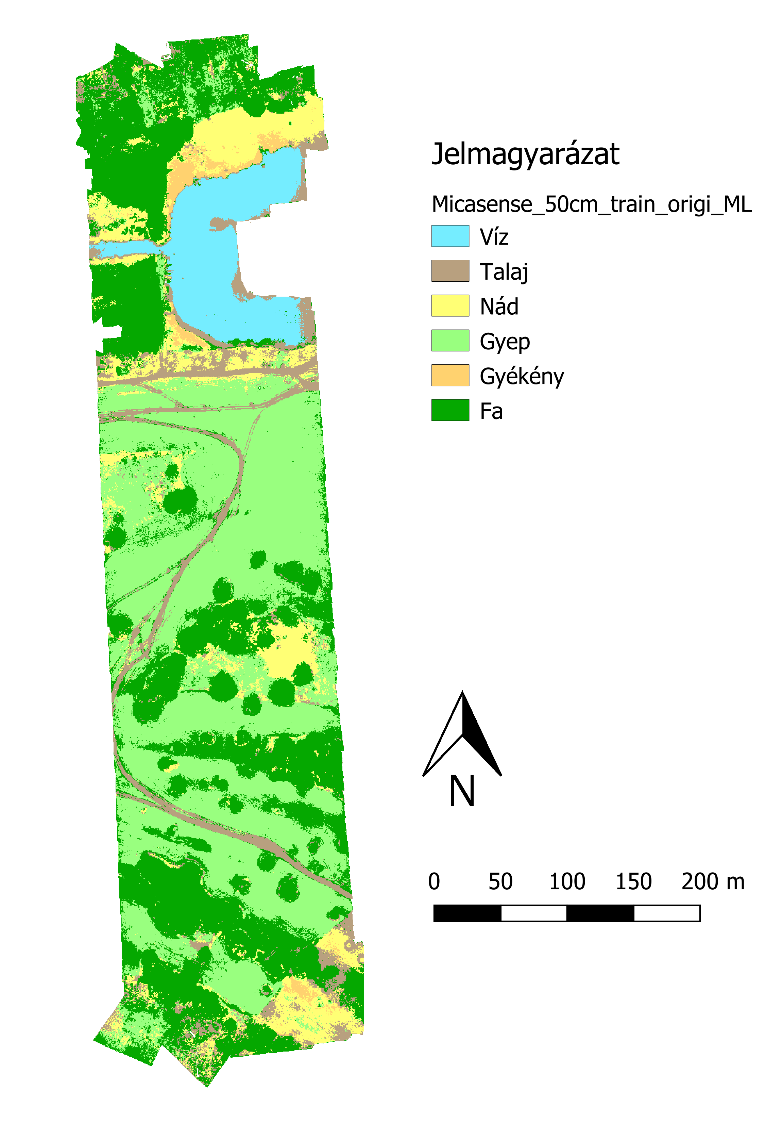 Eredmények - Micasense
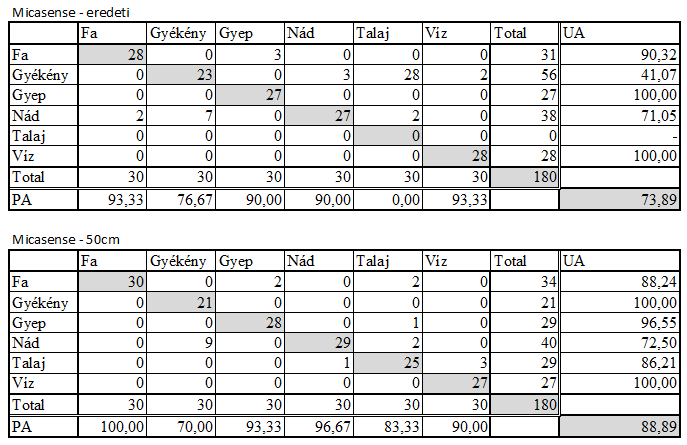 50 cm felbontás
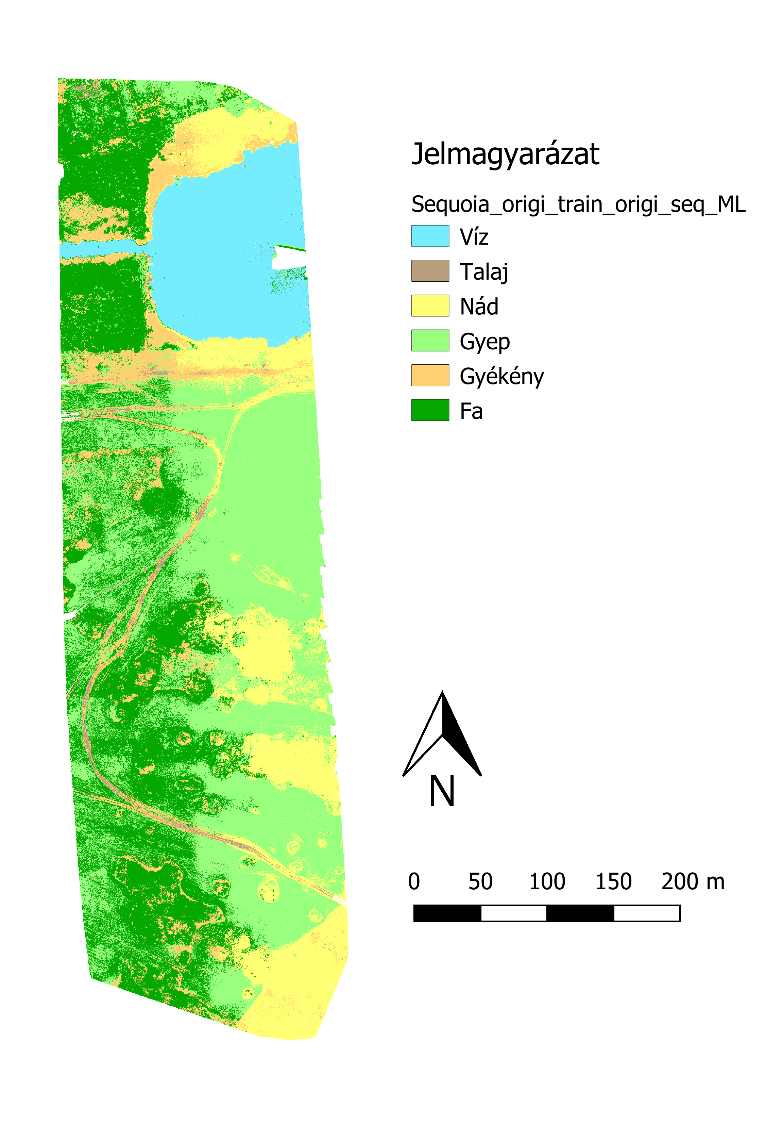 Eredeti felbontás
Eredmények - Sequoia
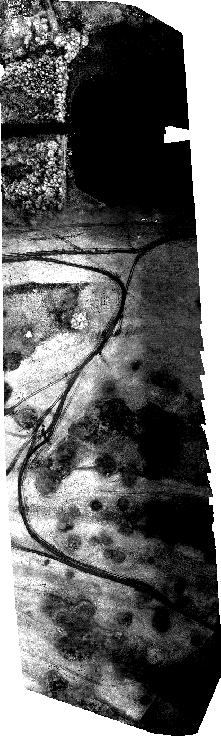 Sequoia Red edge sáv kettőssége
50 cm felbontás
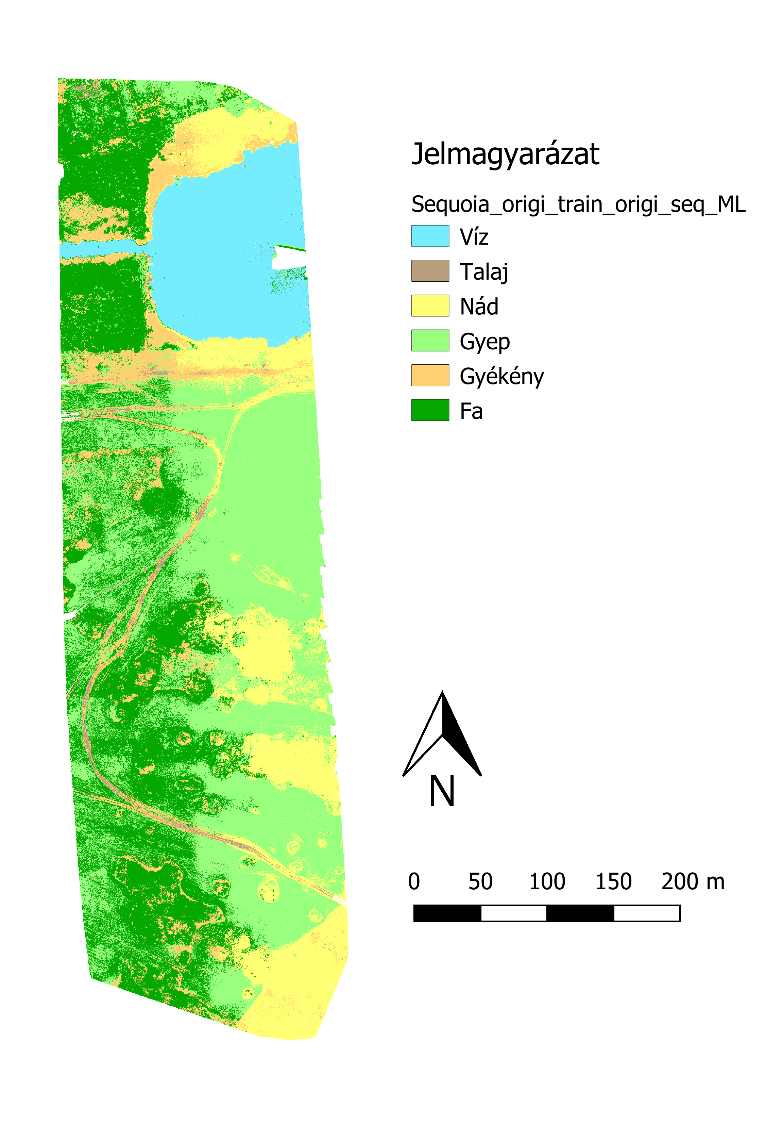 Eredeti felbontás
Eredmények - Sequoia
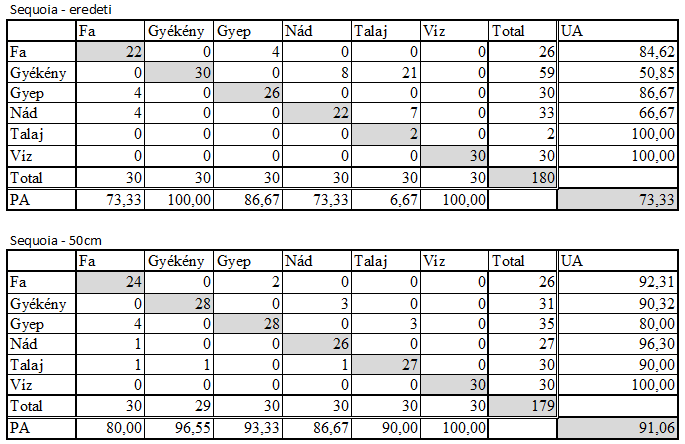 Köszönetnyilvánítás
A kutatást az NKFIH KH 130427 pályázat támogatta
Köszönjük a figyelmet!